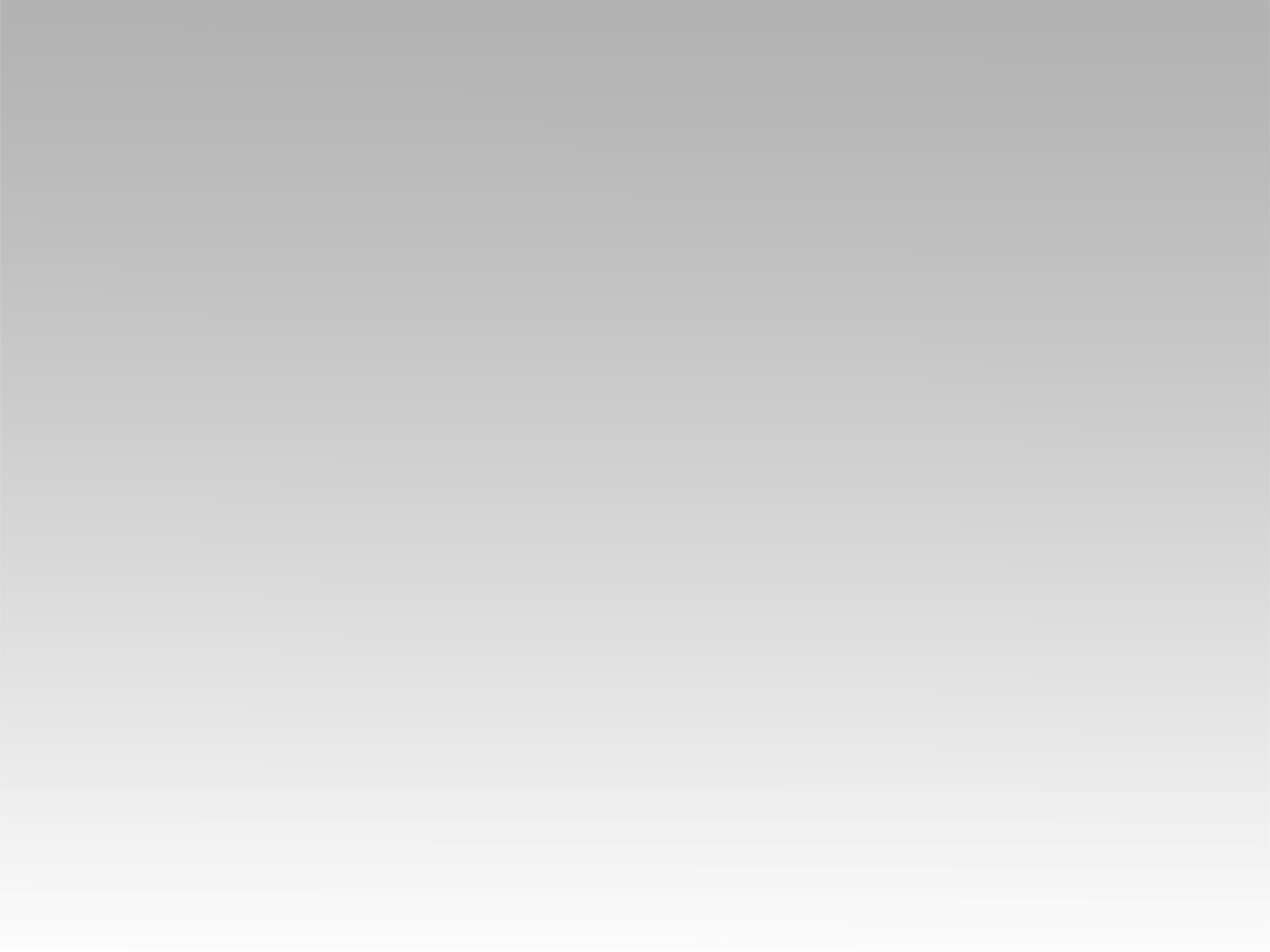 تـرنيــمة
لا يكون ظَلام
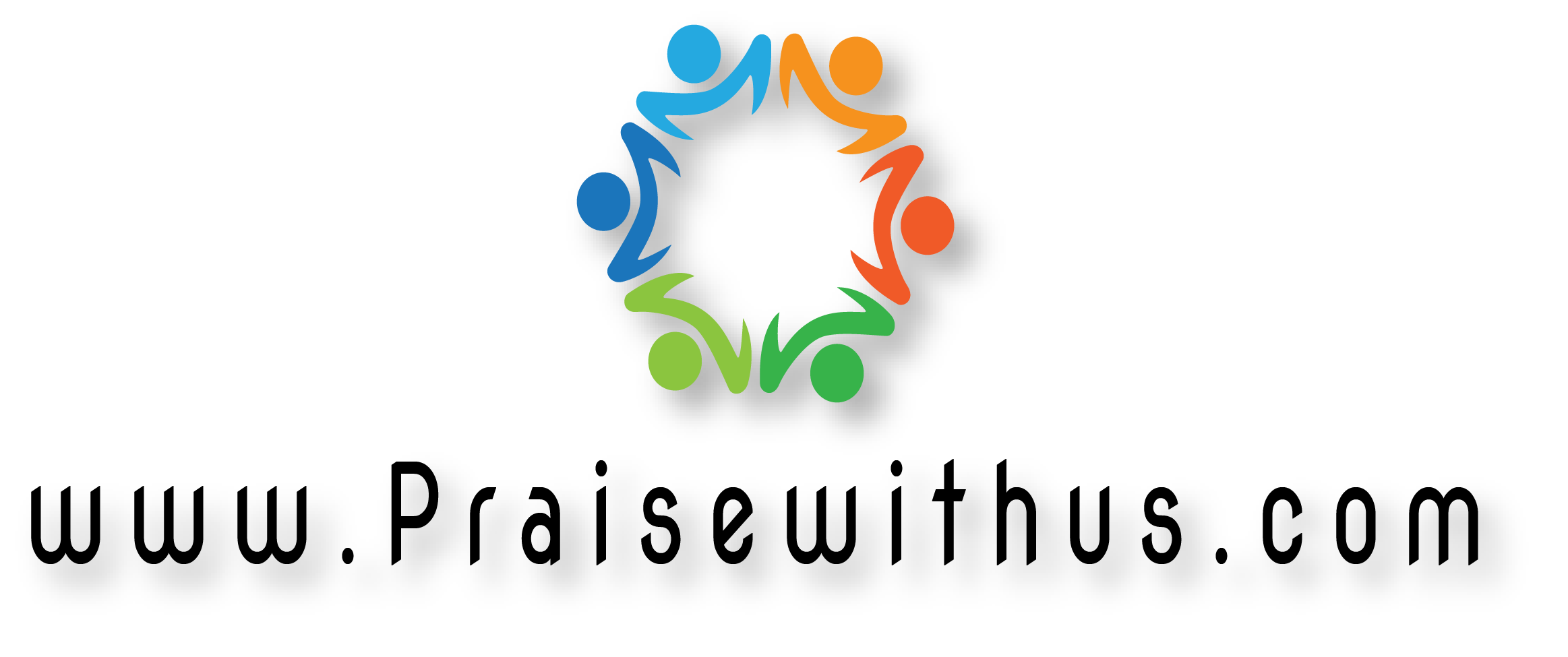 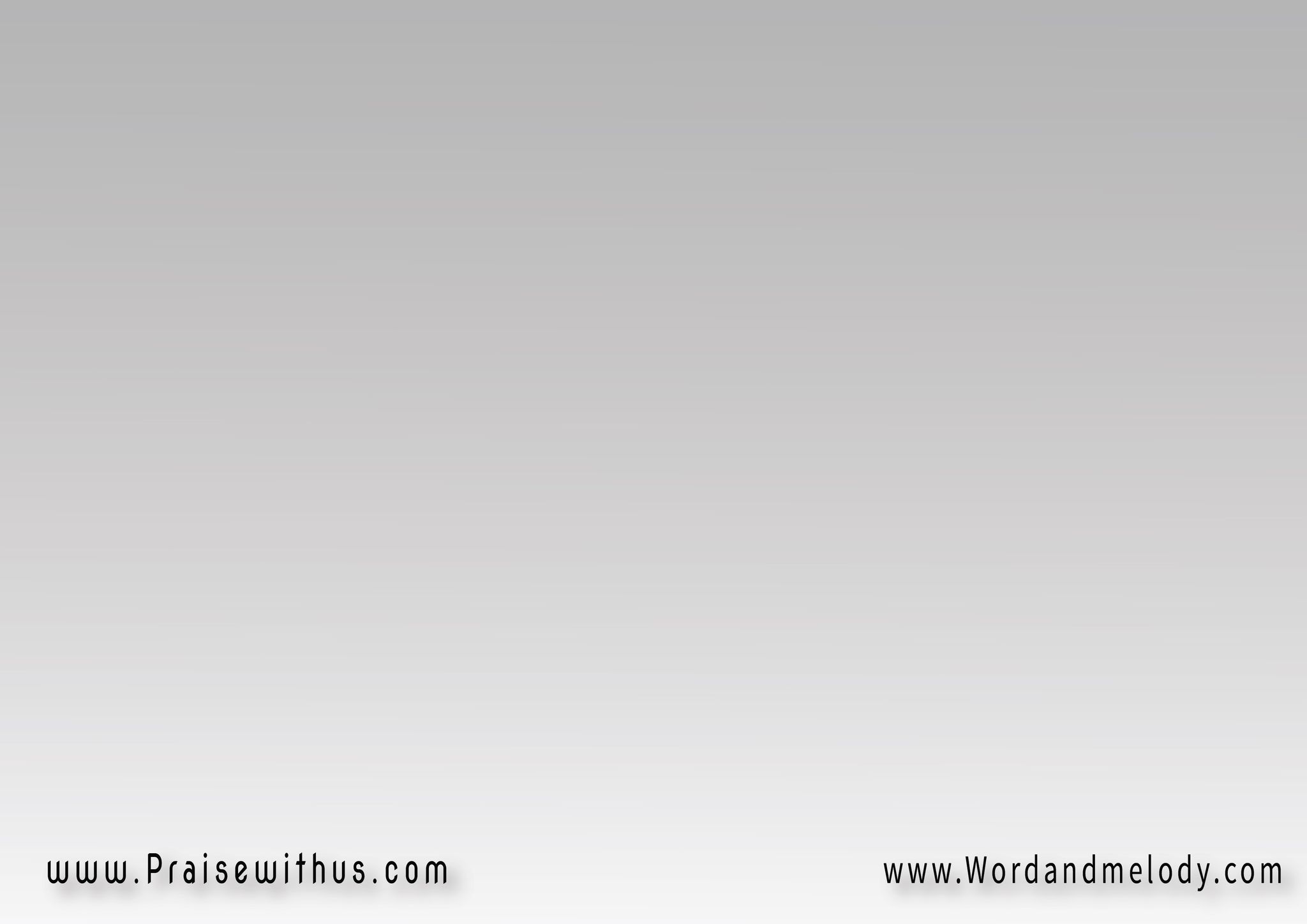 القرار:لا يكون ظَلام 
لِلِّي عَايش جُوَّا ضَيقويكون سَـــــلام  
وِإيدِيه تِفتَح طَريق
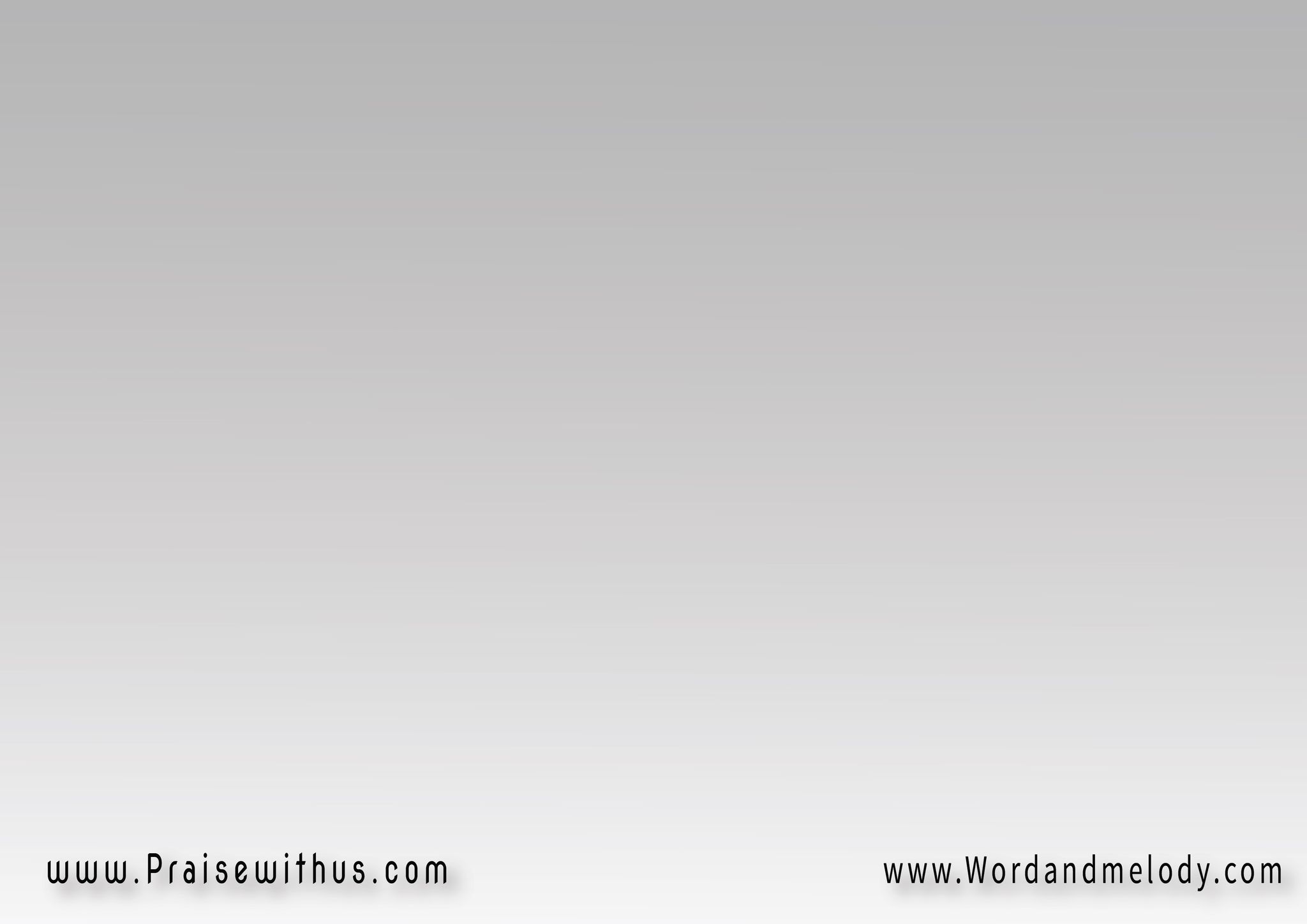 1- 
مِن جُوَّا نَعشـــــــــــــيسِمِعت صُوته ينادي اِسميوِبكِلْمَــــــة مِنُّــــــــــــه 
رَدّ رُوحِي جُوَّا جِسمي
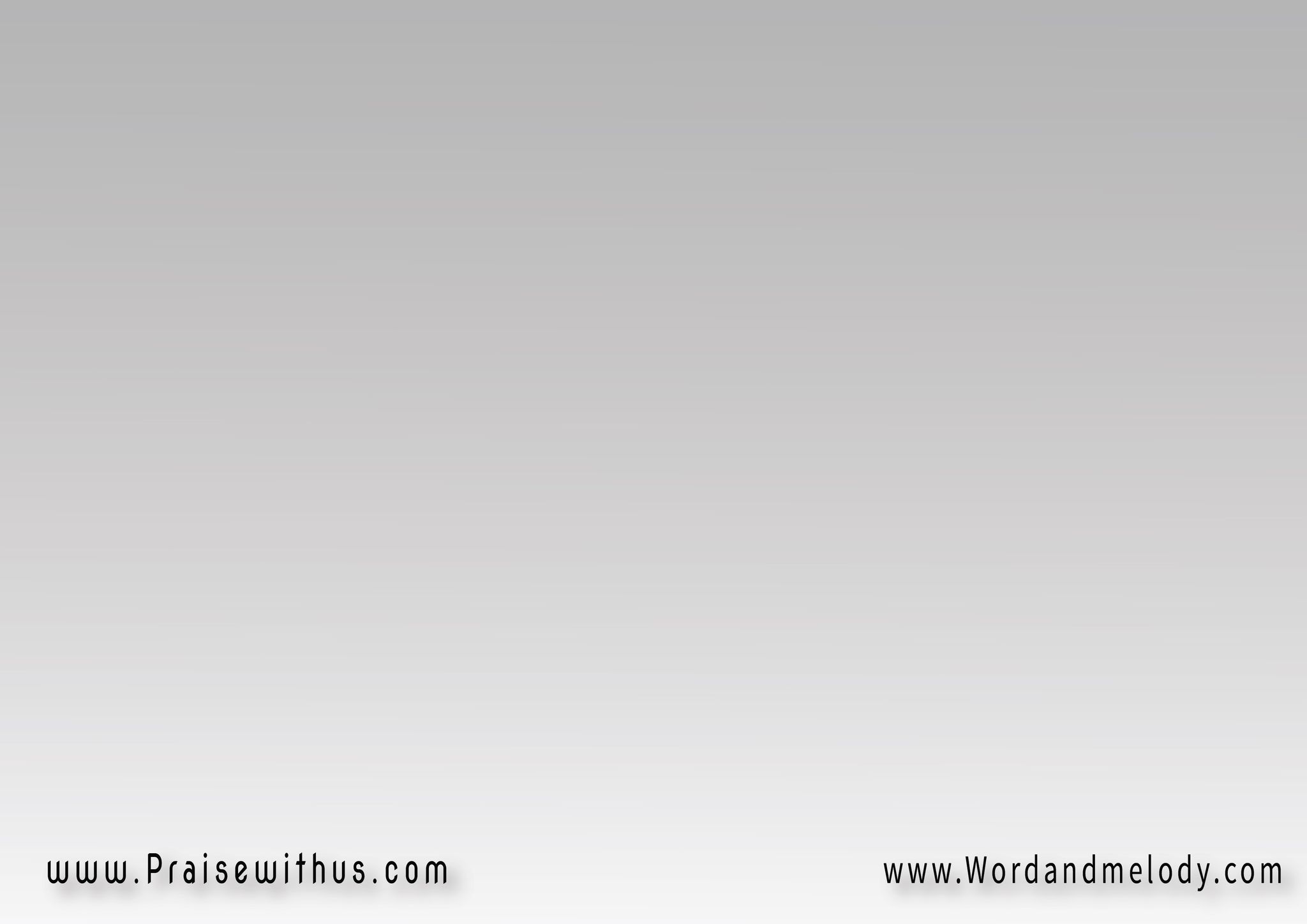 القرار:لا يكون ظَلام 
لِلِّي عَايش جُوَّا ضَيقويكون سَـــــلام  
وِإيدِيه تِفتَح طَريق
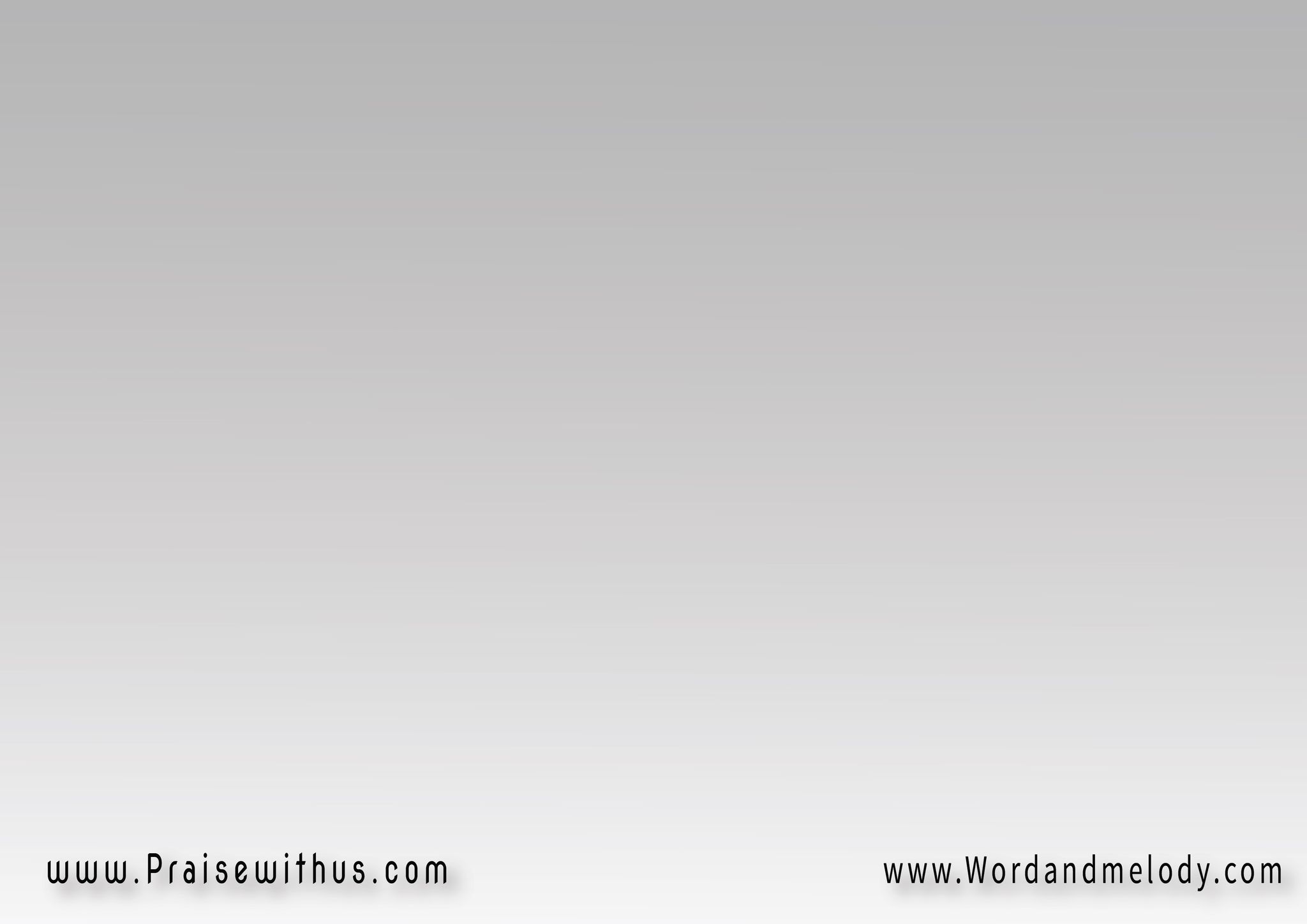 2- 
وَأقُوم وَأنــــــــا 
رَافِع عِينَـــيَّ لِعِينِيهوَلا إيد بِتِسنِــــــد 
أو تِسَاعِد غِير إيدِيه
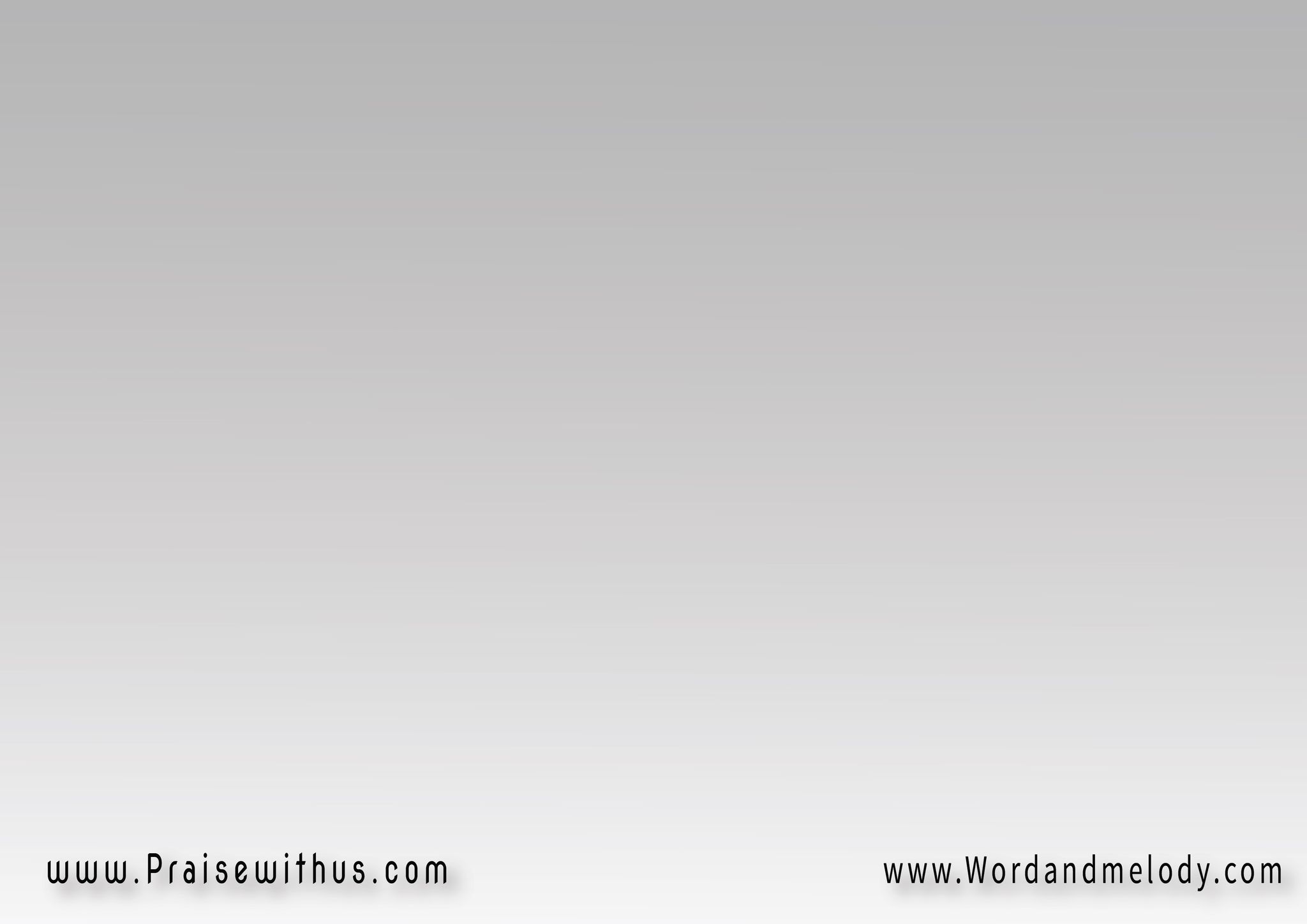 القرار:لا يكون ظَلام 
لِلِّي عَايش جُوَّا ضَيقويكون سَـــــلام  
وِإيدِيه تِفتَح طَريق
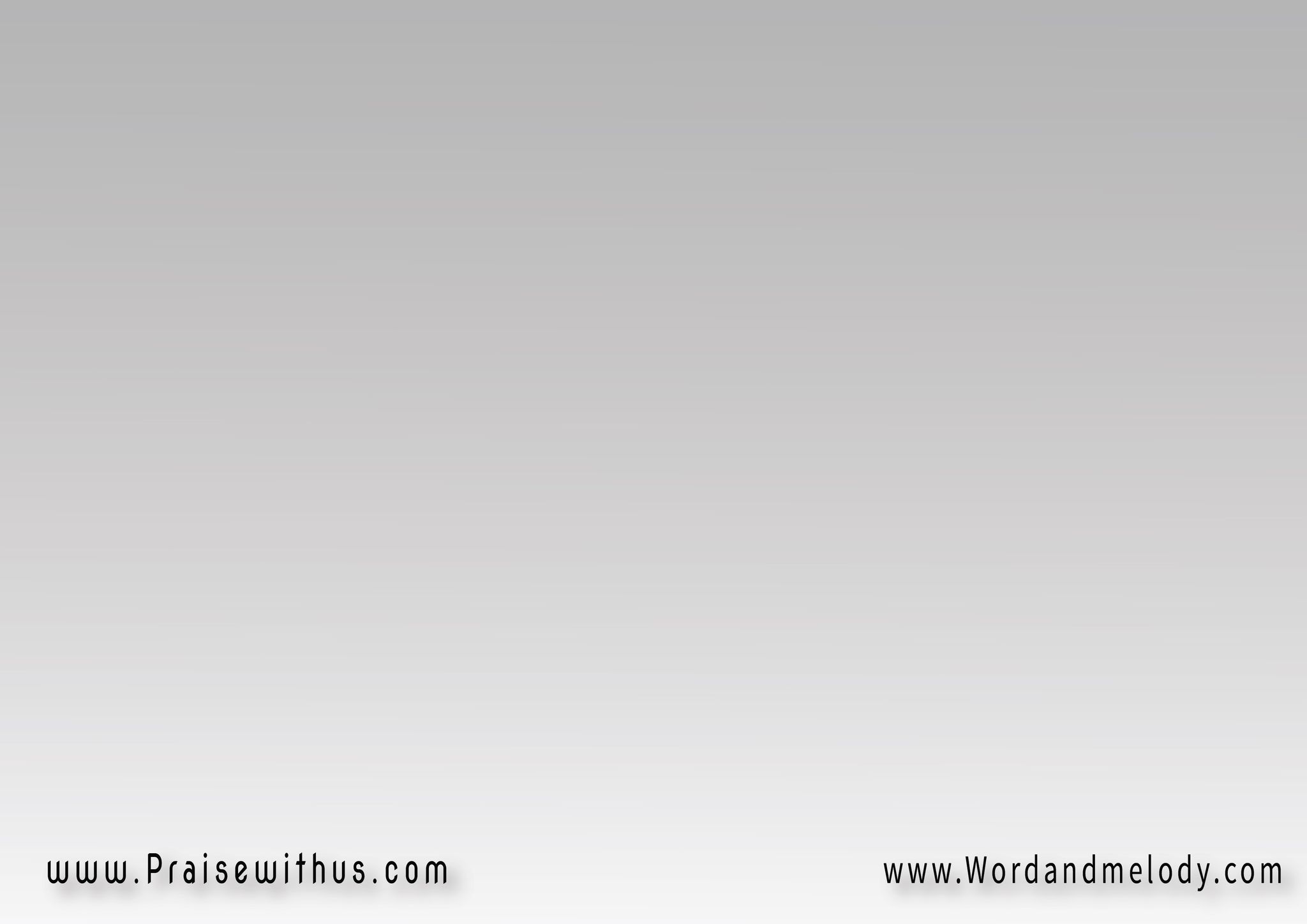 3- 
أنا كُلِّي لِيـــــــك 
ياللي بِدَمَّك اِشتَرِيتنيوَلا يكفي حُبِّــــــي 
وِخِدمِتي ياللي فَدِيتني
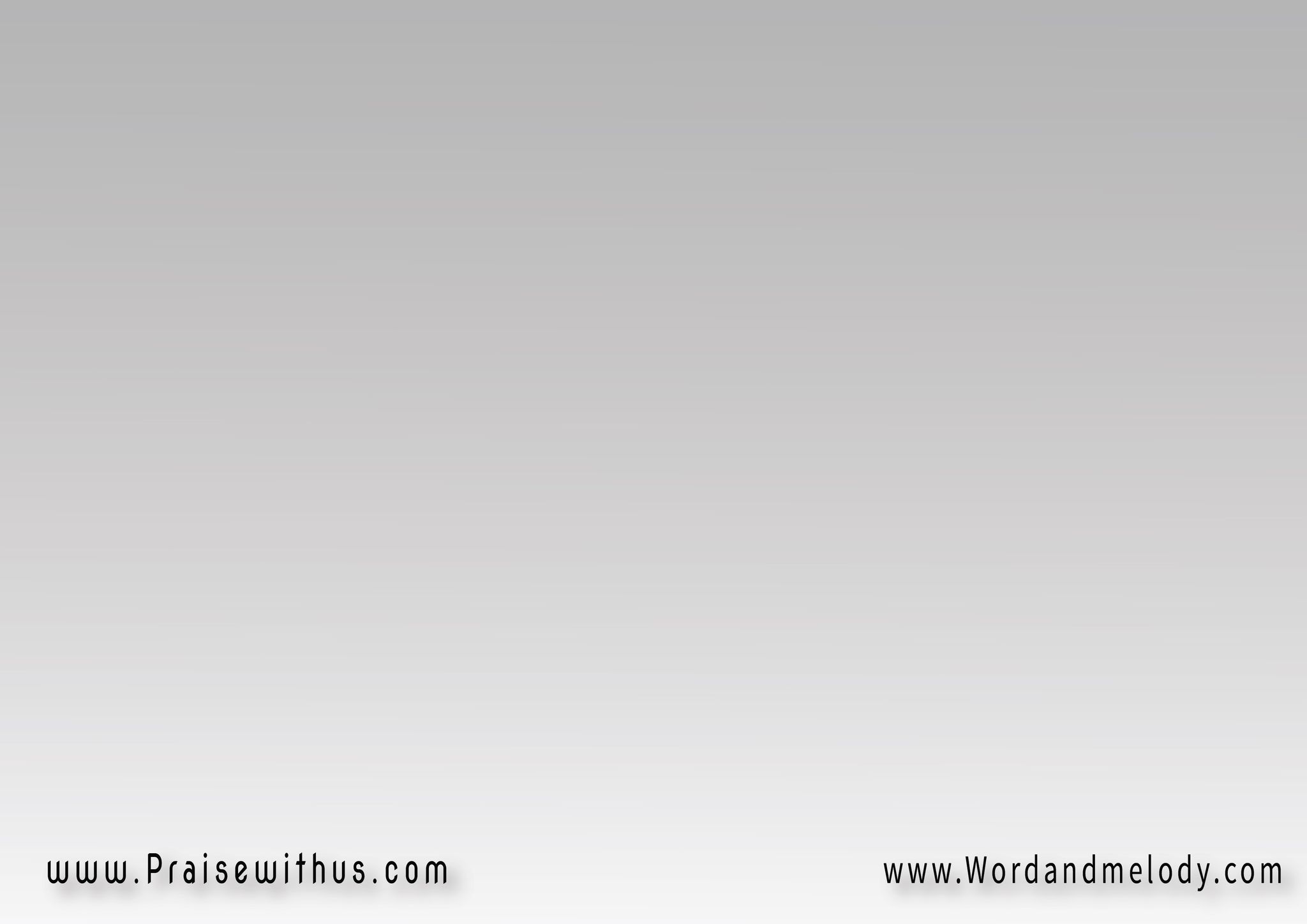 القرار:لا يكون ظَلام 
لِلِّي عَايش جُوَّا ضَيقويكون سَـــــلام  
وِإيدِيه تِفتَح طَريق
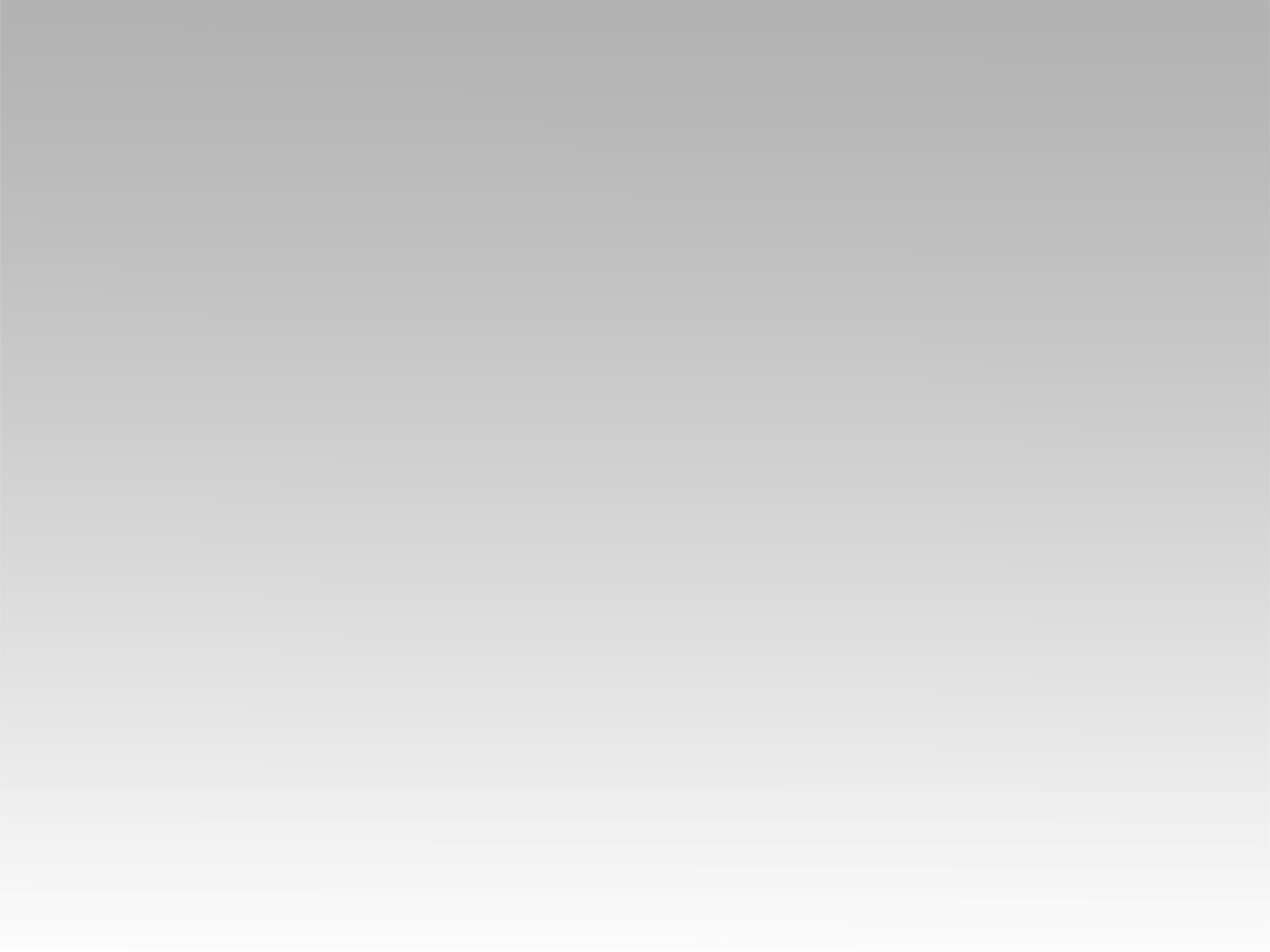 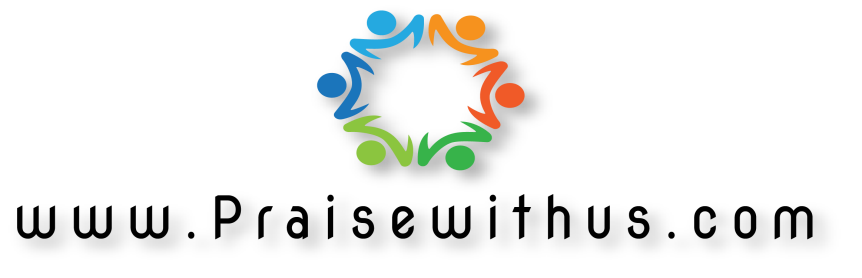